Український живопис 19 століття
Академія мистецтв у Петербурзі
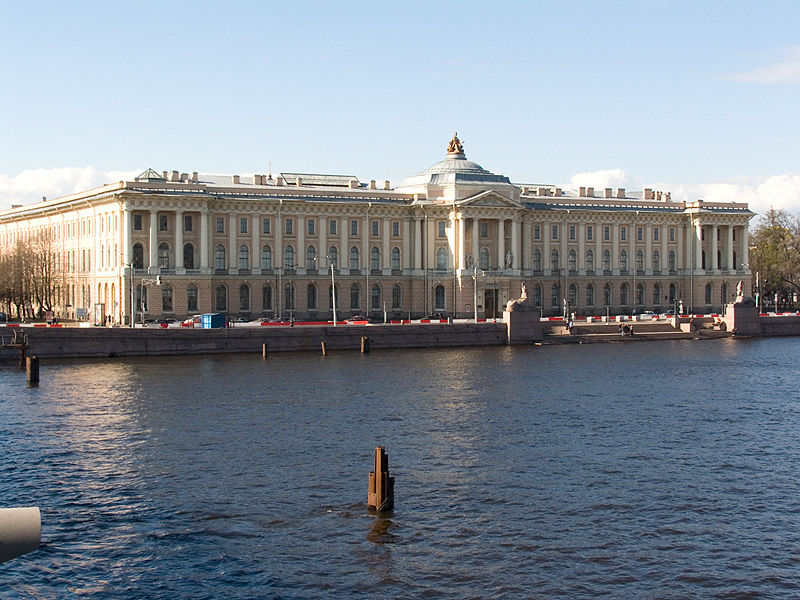 Перехід до реалізму
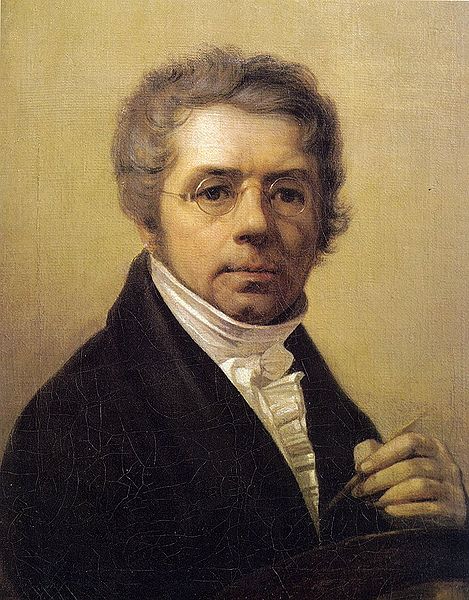 Олекса 
Венеціанов
…Карла Брюллова
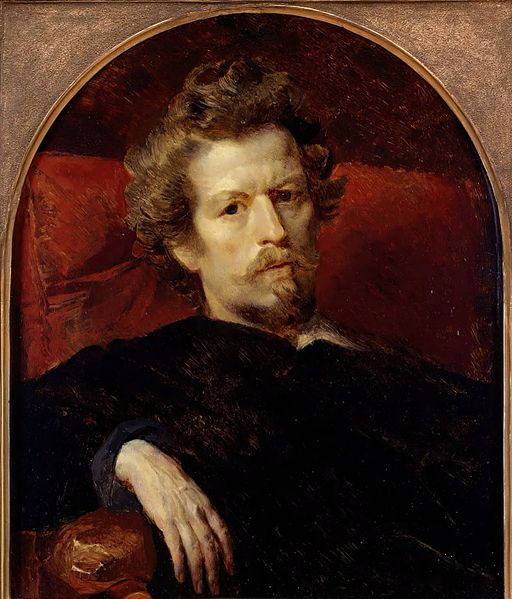 майстри класичного малярства
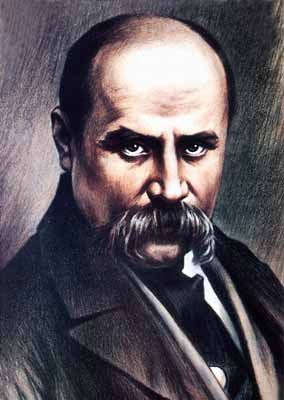 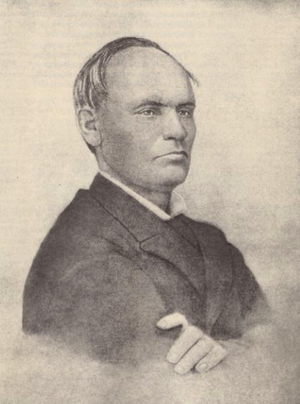 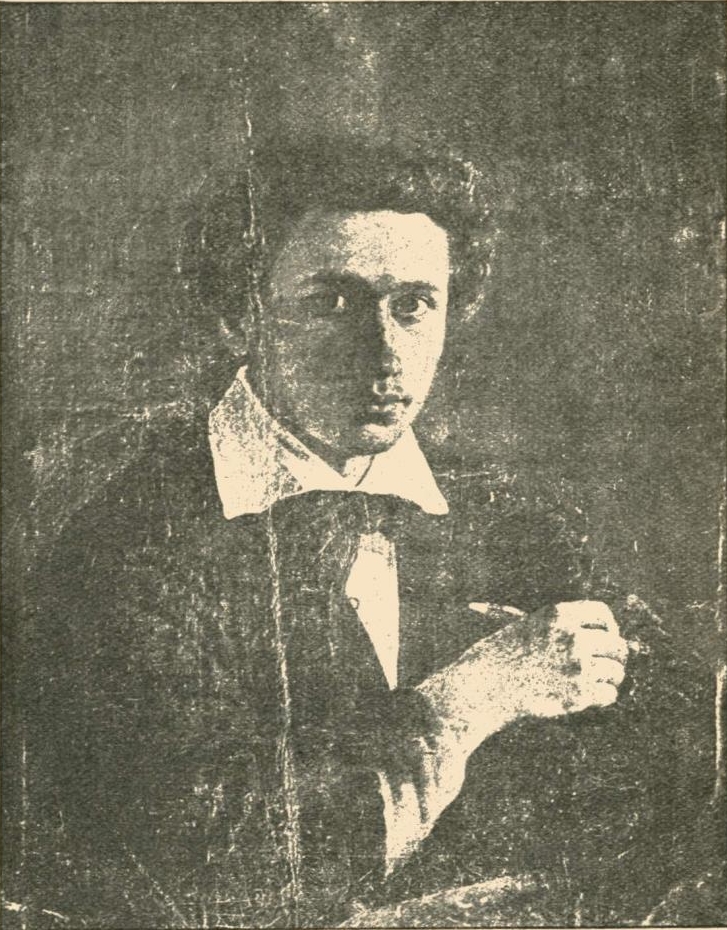 представник класицизму
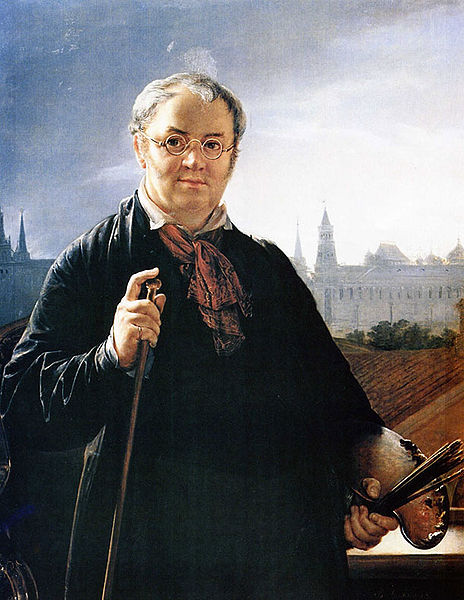 Василь 
Тропінін
Іван Айвазовський
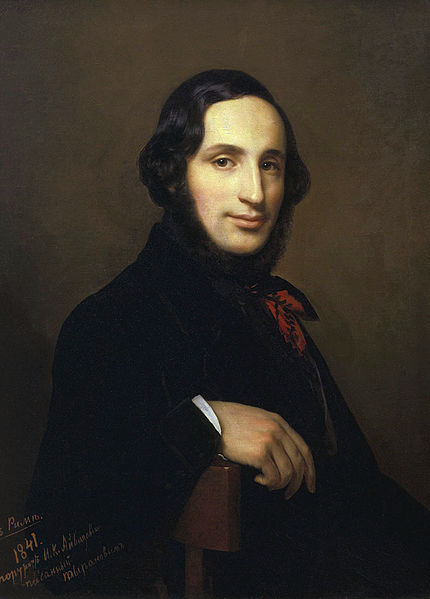 Порт Одеси на Чорному морі, худ. І.К.Айвазовський, 1852
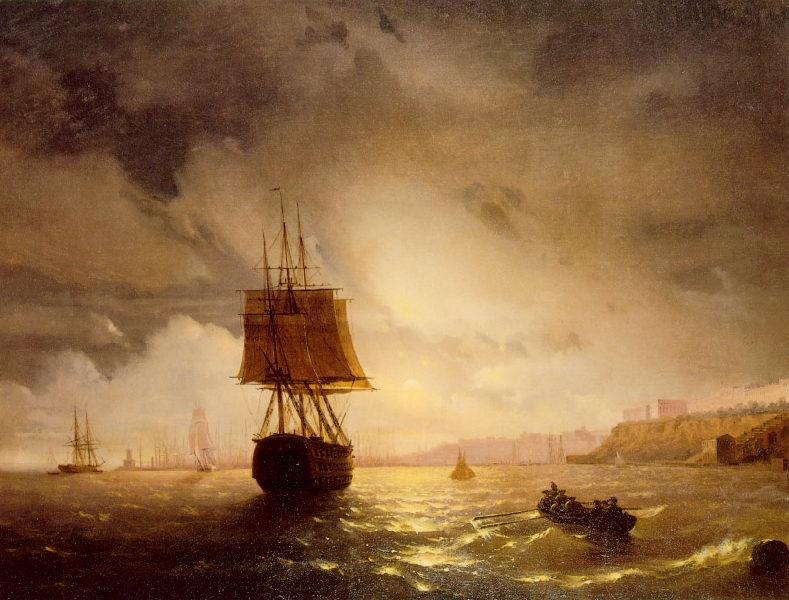 Архип Куїнджі
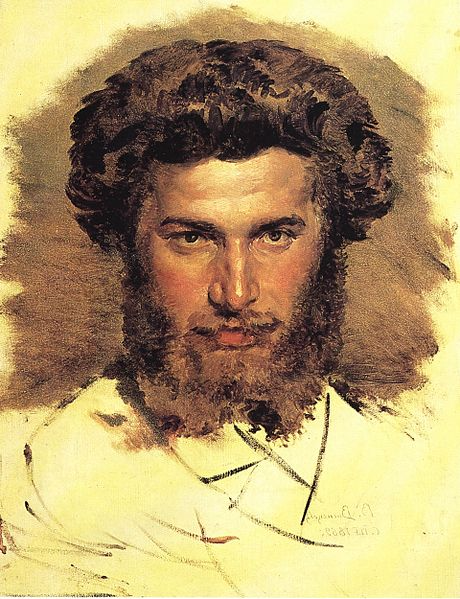 «Ніч на Дніпрі»
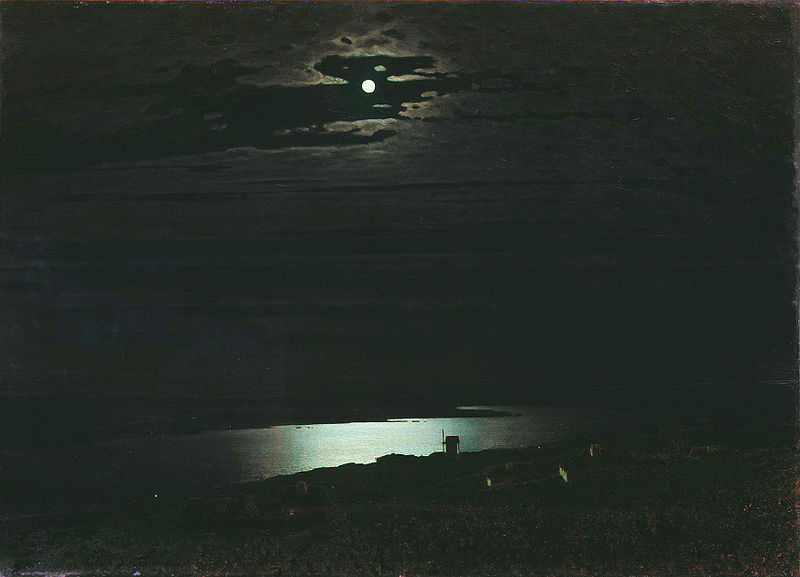 "Дніпро вранці" 1881
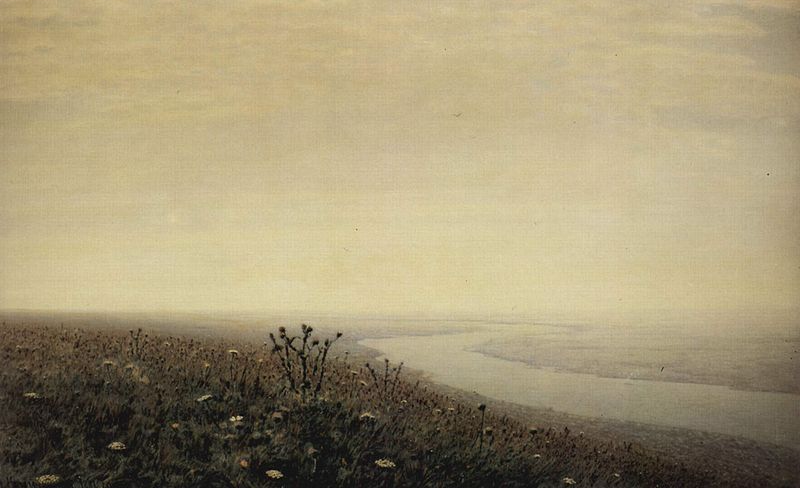 Реалізм другої половини 19 століття
художник-реаліст Ілля Рєпін
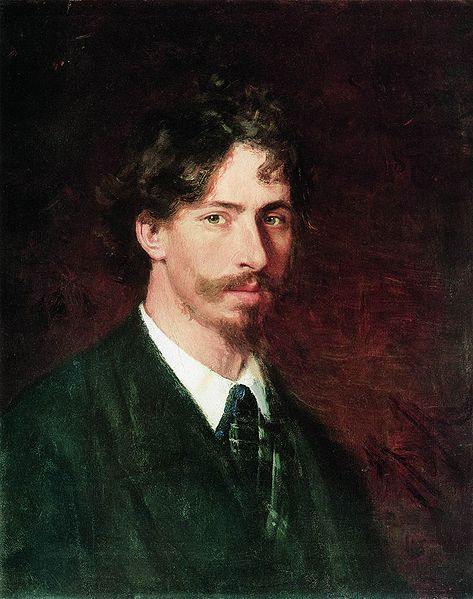 «Запорожці пишуть листа турецькому султану»
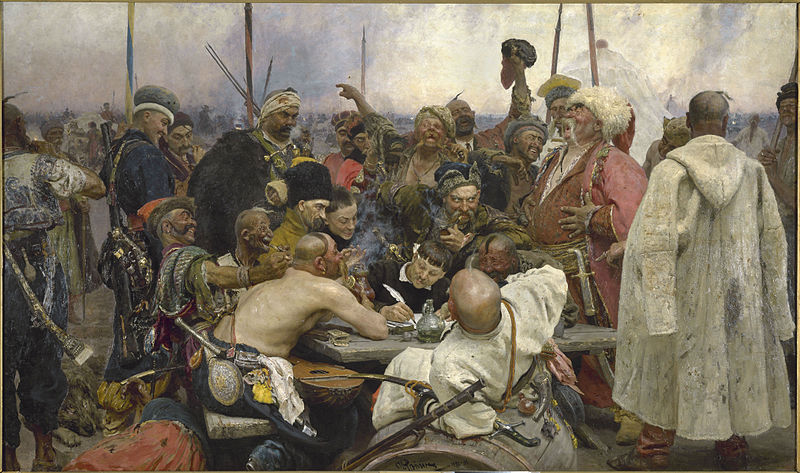 Микола Пимоненко
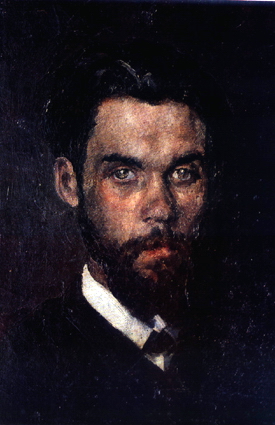 «Свати»
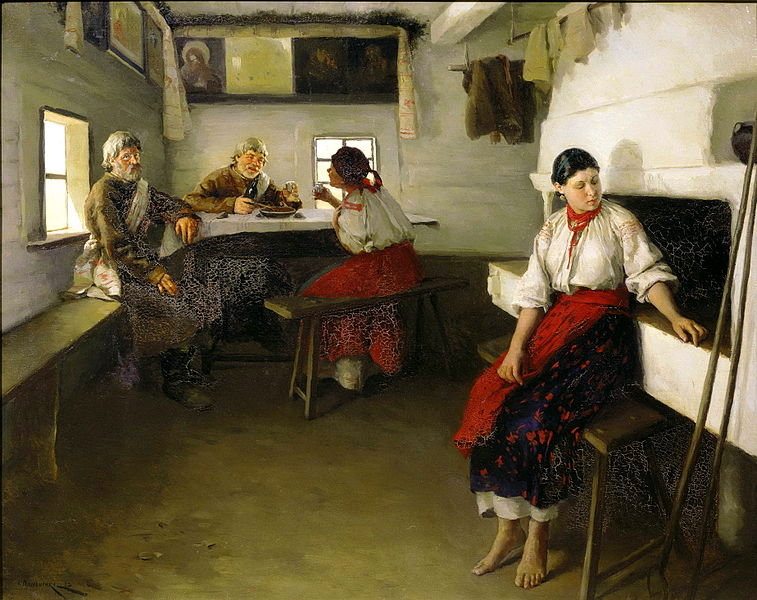 «Жнива на Україні»
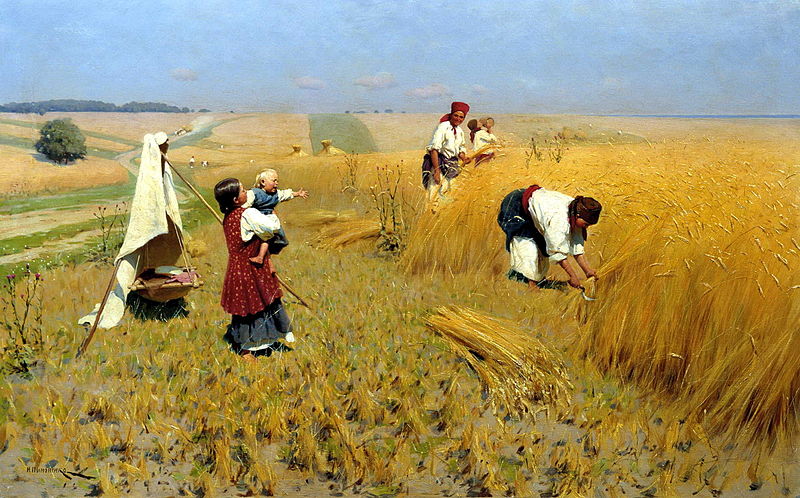 «Шукач сонця»
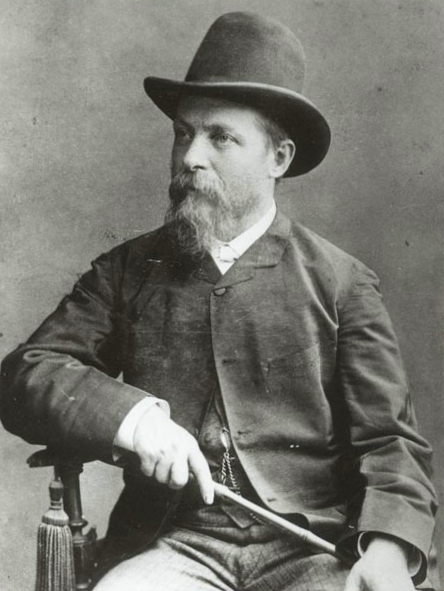 Володимир 
Орловський
Олександр Мурашко
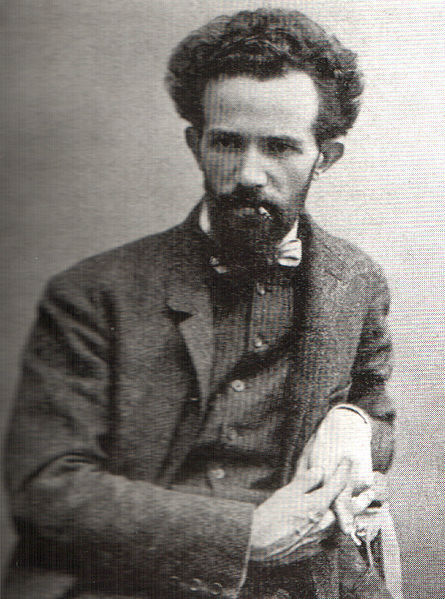 Альбом « З української старовини»
Дякуємо за увагу!